Figure 1 Total caloric expenditure in a 26-year-old man in different scenarios of physical activity/inactivity. The ...
Eur Heart J, Volume 36, Issue 39, 14 October 2015, Pages 2650–2652, https://doi.org/10.1093/eurheartj/ehv356
The content of this slide may be subject to copyright: please see the slide notes for details.
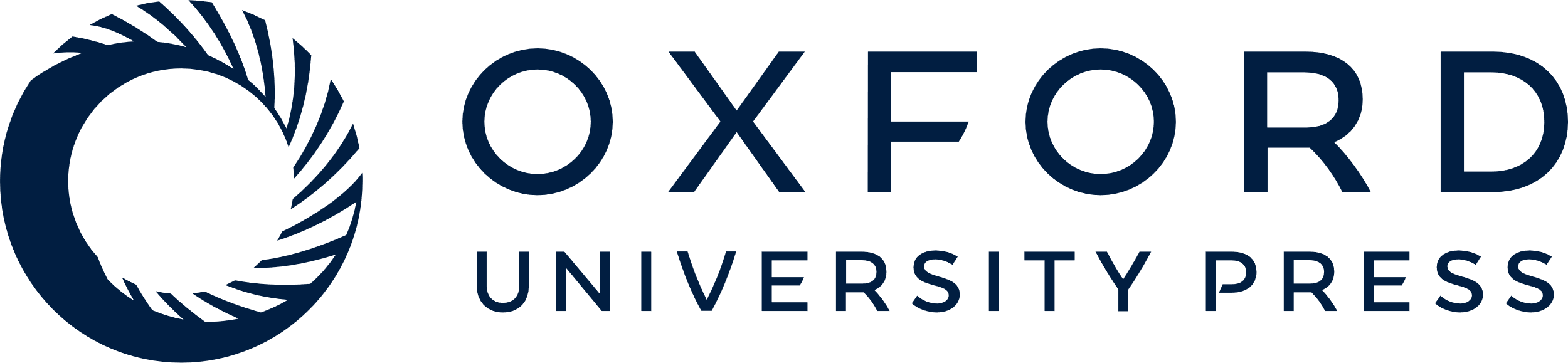 [Speaker Notes: Figure 1 Total caloric expenditure in a 26-year-old man in different scenarios of physical activity/inactivity. The caloric expenditure enhancing non-exercise activity thermogenesis will lead to a higher caloric expense than performing 30–60 min of moderate to vigorous exercise.


Unless provided in the caption above, the following copyright applies to the content of this slide: Published on behalf of the European Society of Cardiology. All rights reserved. © The Author 2015. For permissions please email: journals.permissions@oup.com.]